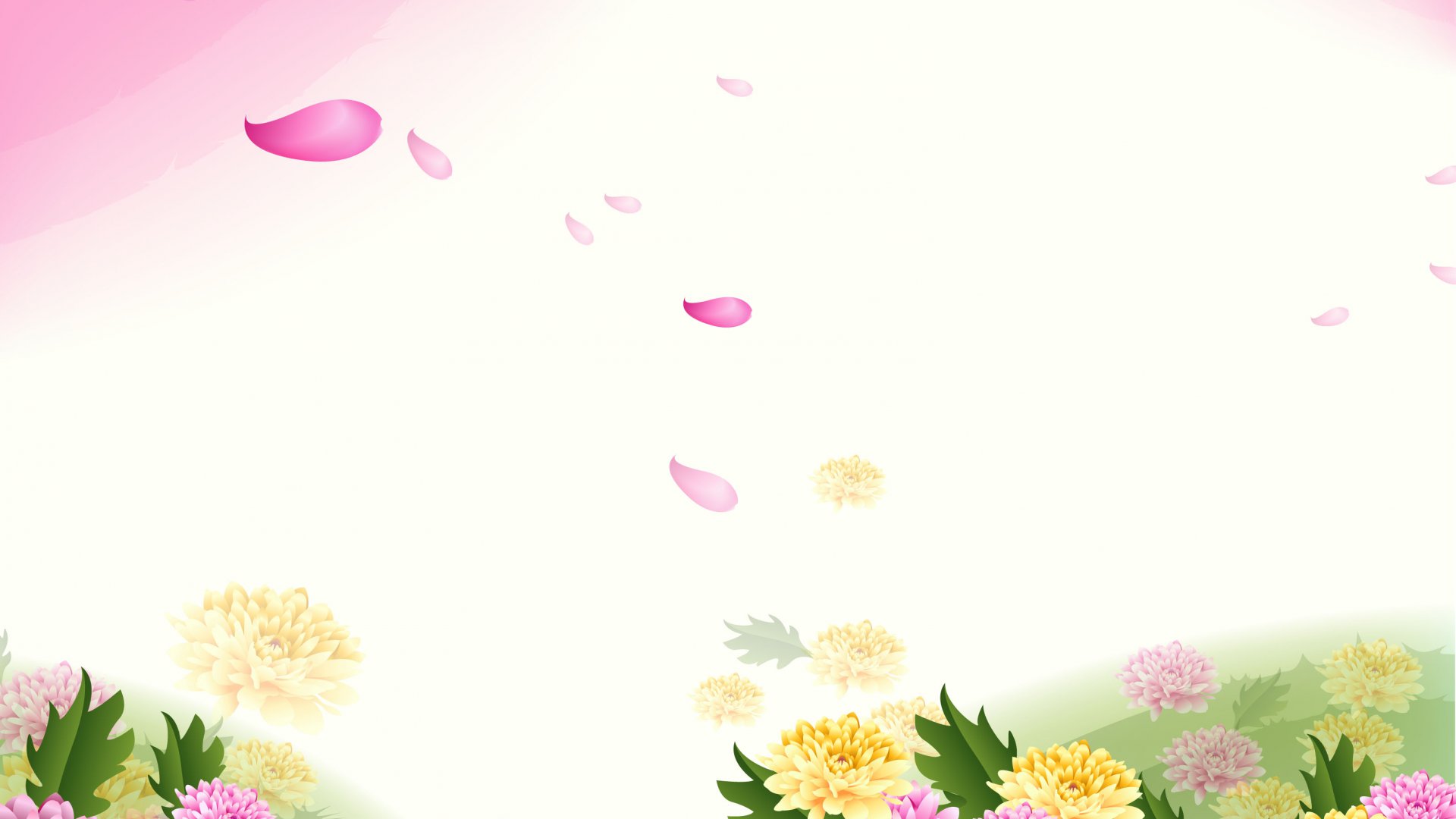 Занятие по «Грамотейке»
      в  студии раннего  творческого развития « Малышок»
   по теме: «Звук [Ы]. Буква Ы»
 




Презентацию подготовила педагог дополнительного образования:
 Игнатенко Инна Яковлевна.
Ст. Новопокровская . Краснодарский край.
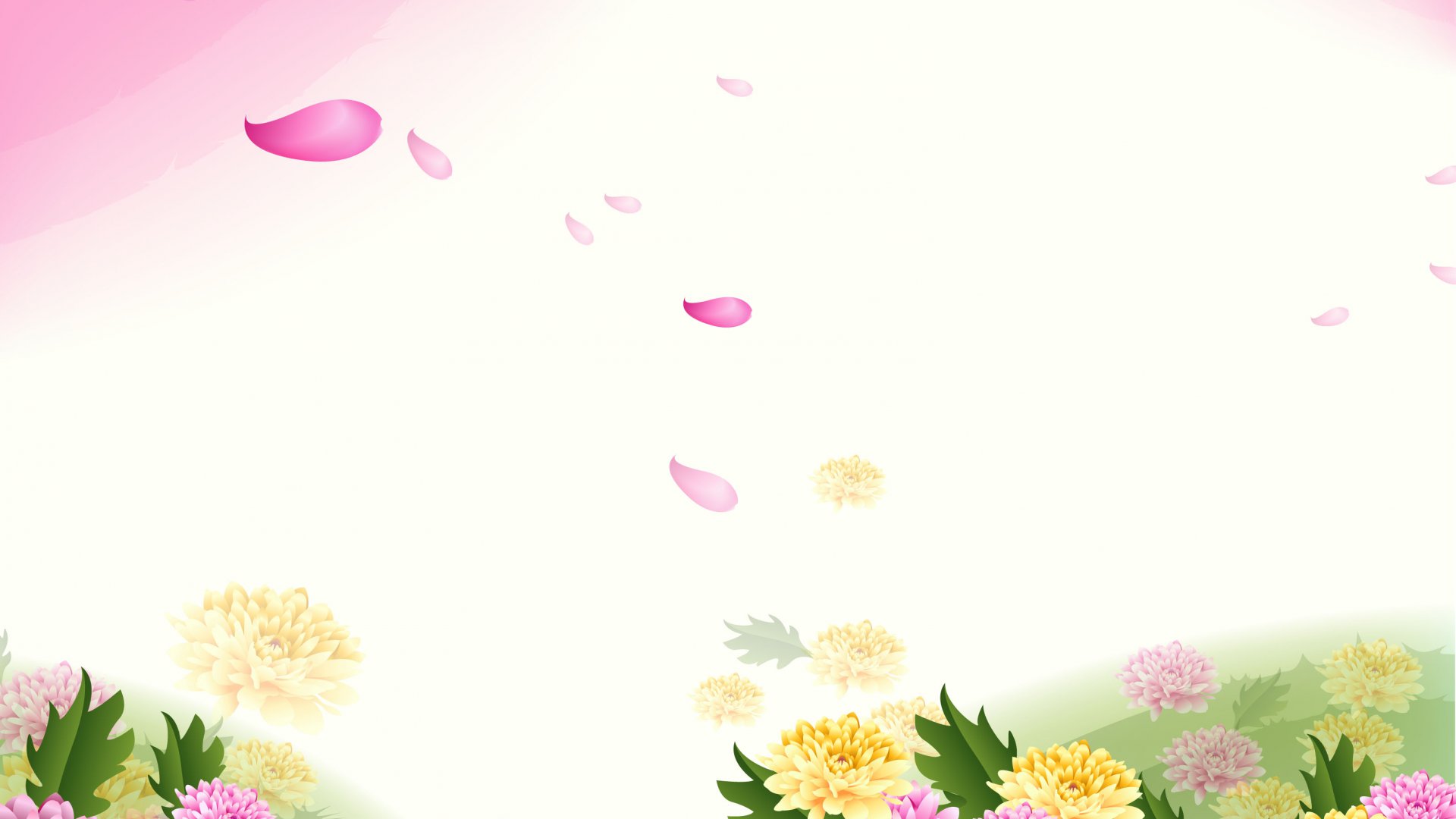 Речевая разминка
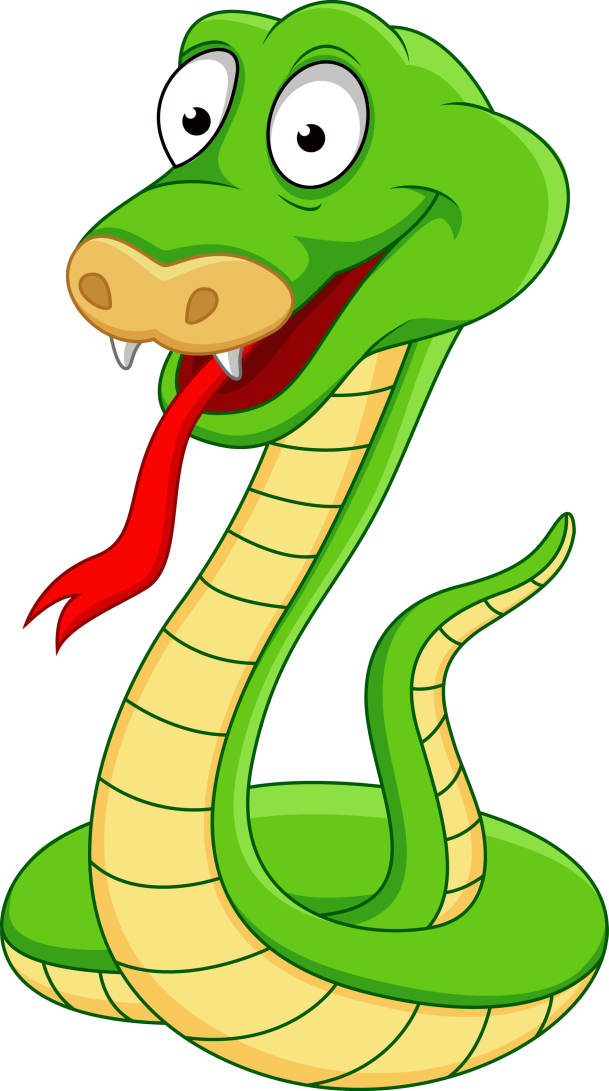 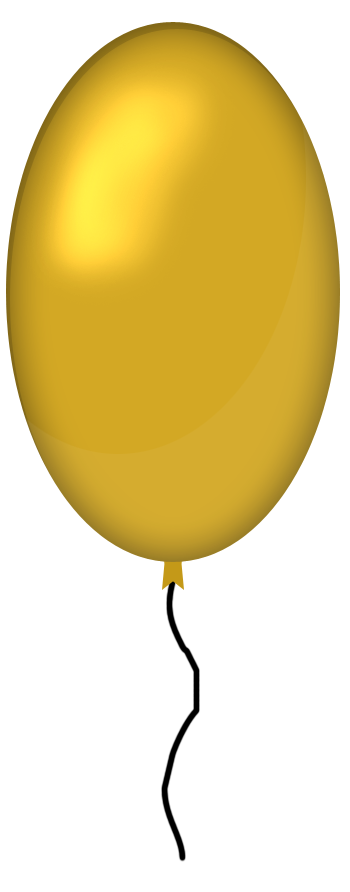 – Как жужжит пчела, шмель?
– Как звенит комарик?
– Как пыхтит тесто?
– «Надуйте» воздушный шарик.
– Как шарик выпускает воздух?
– Как шипит змея?
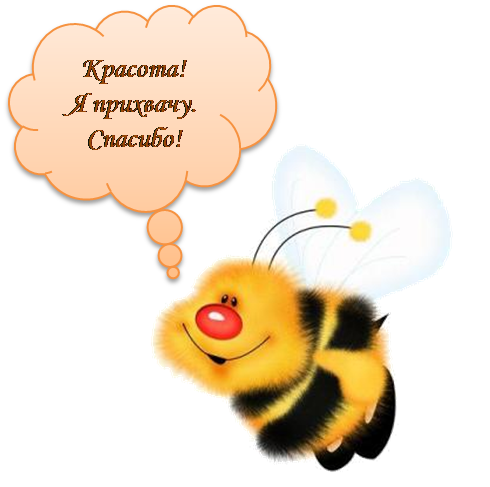 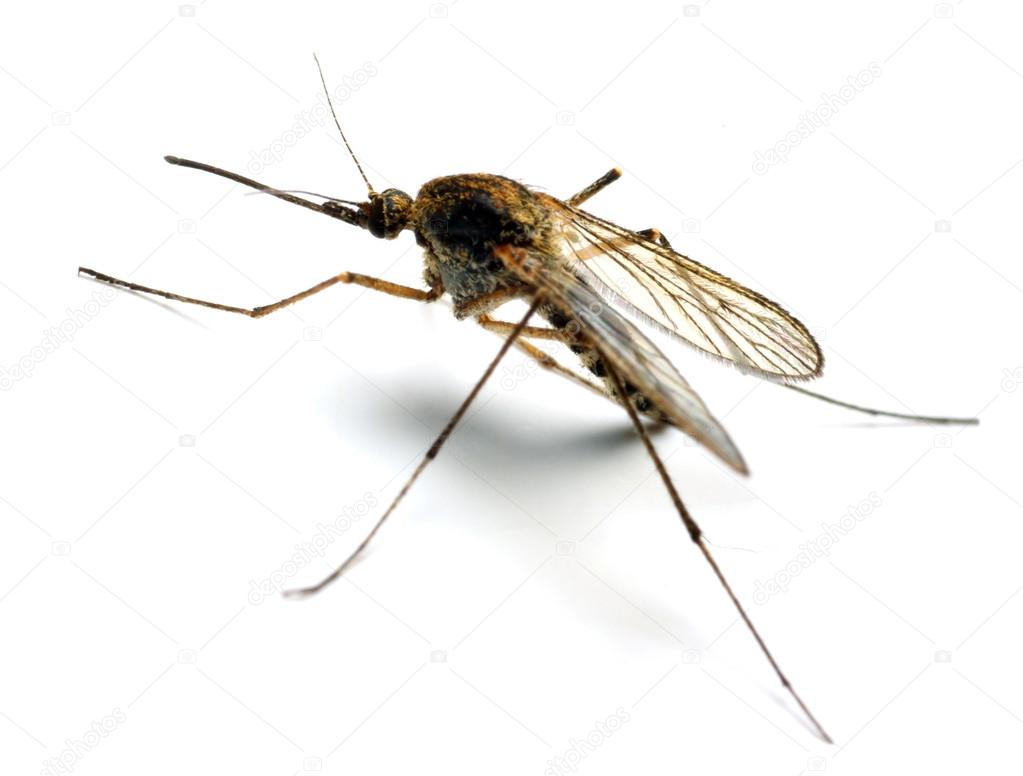 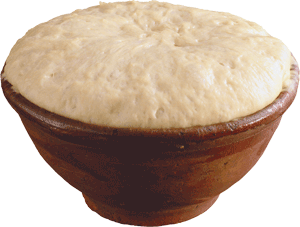 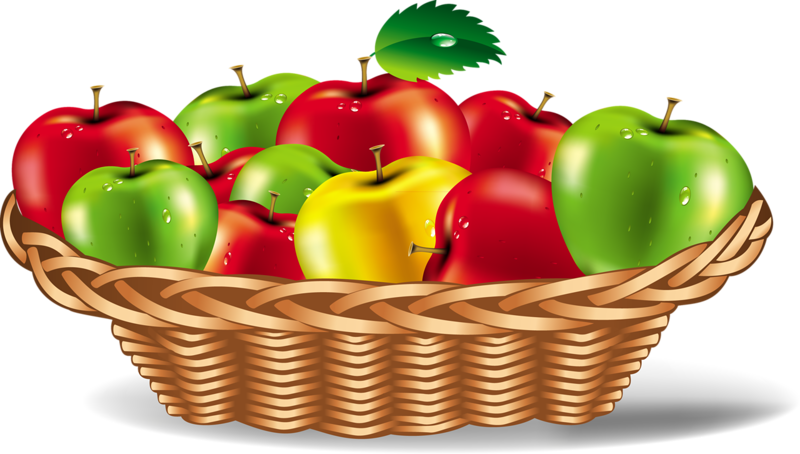 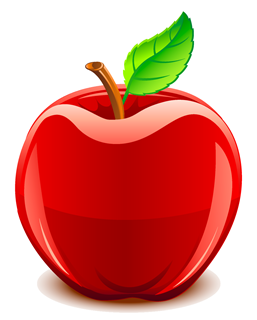 р
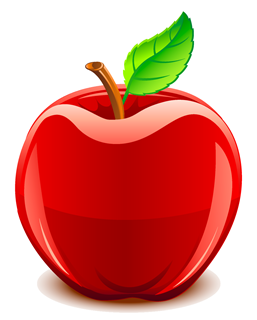 о
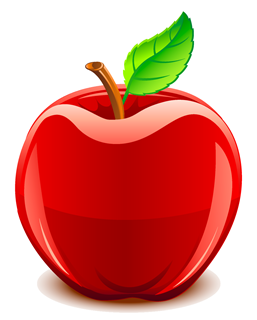 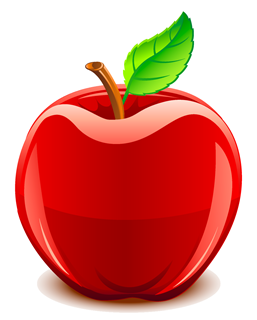 с
ш
о
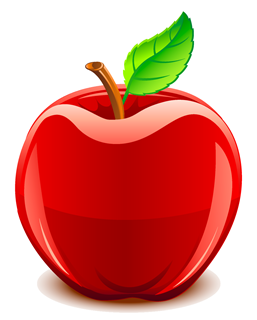 х
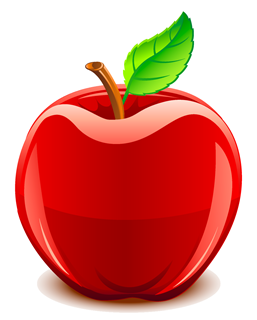 а
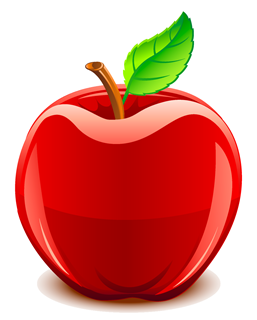 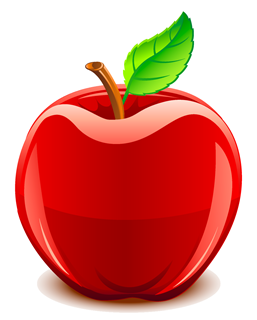 м
у
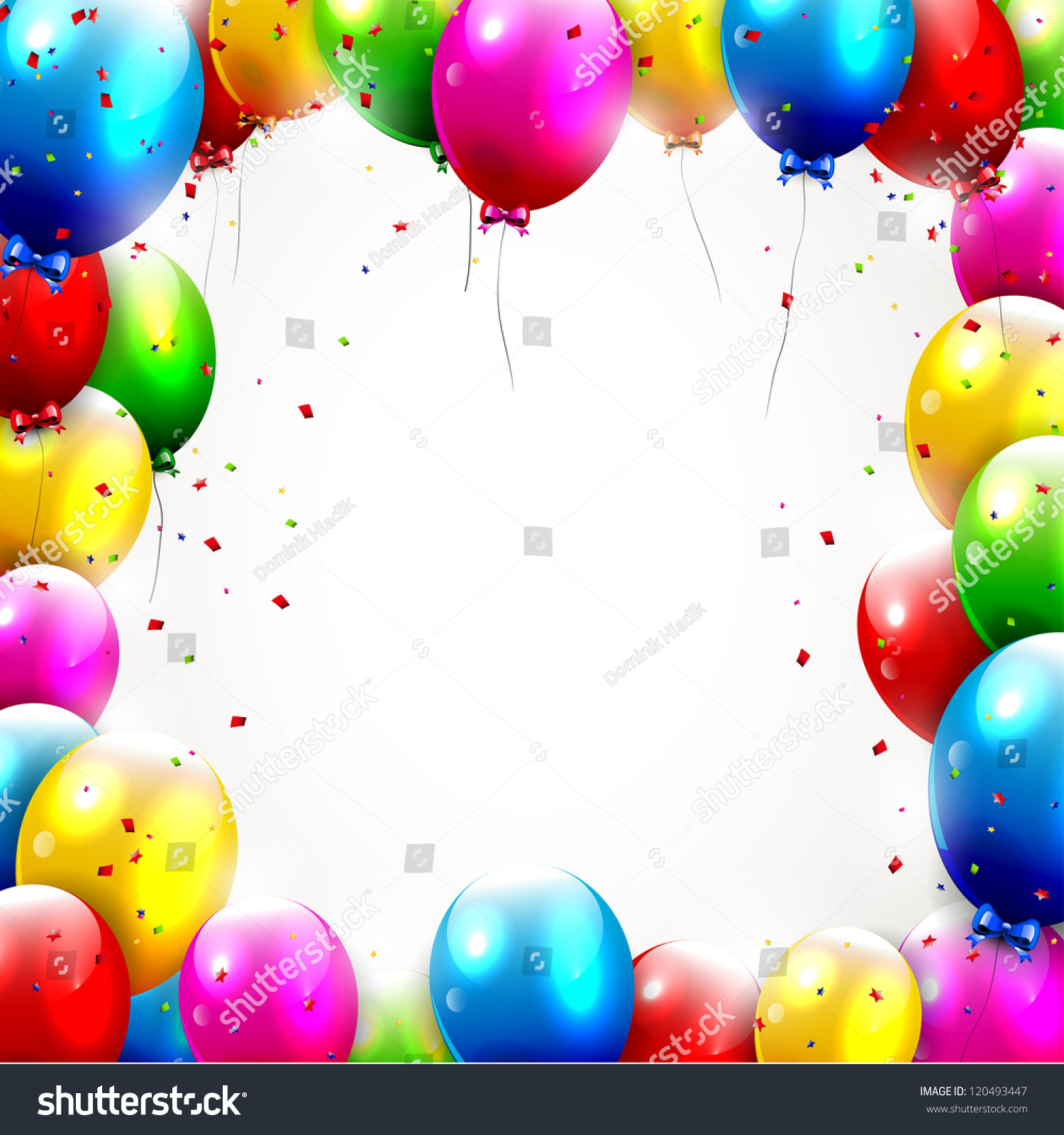 Чем похожи слова?
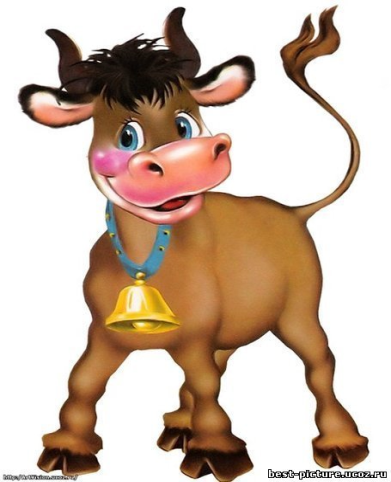 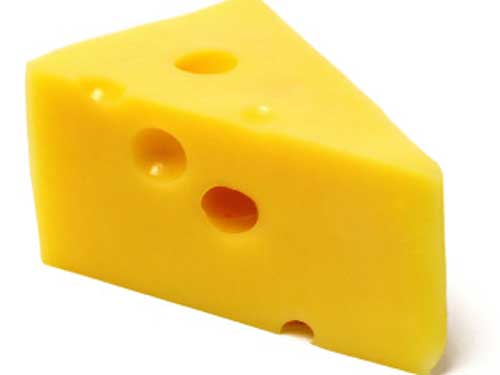 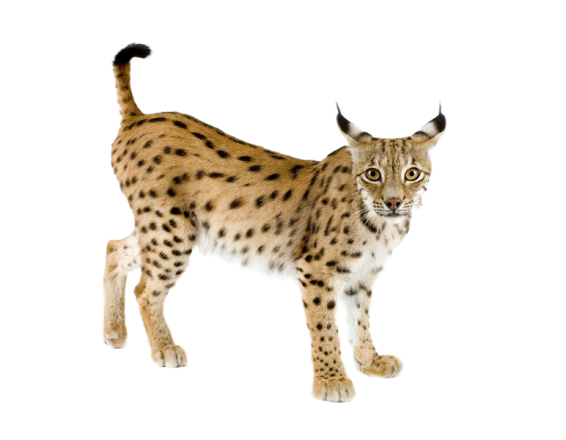 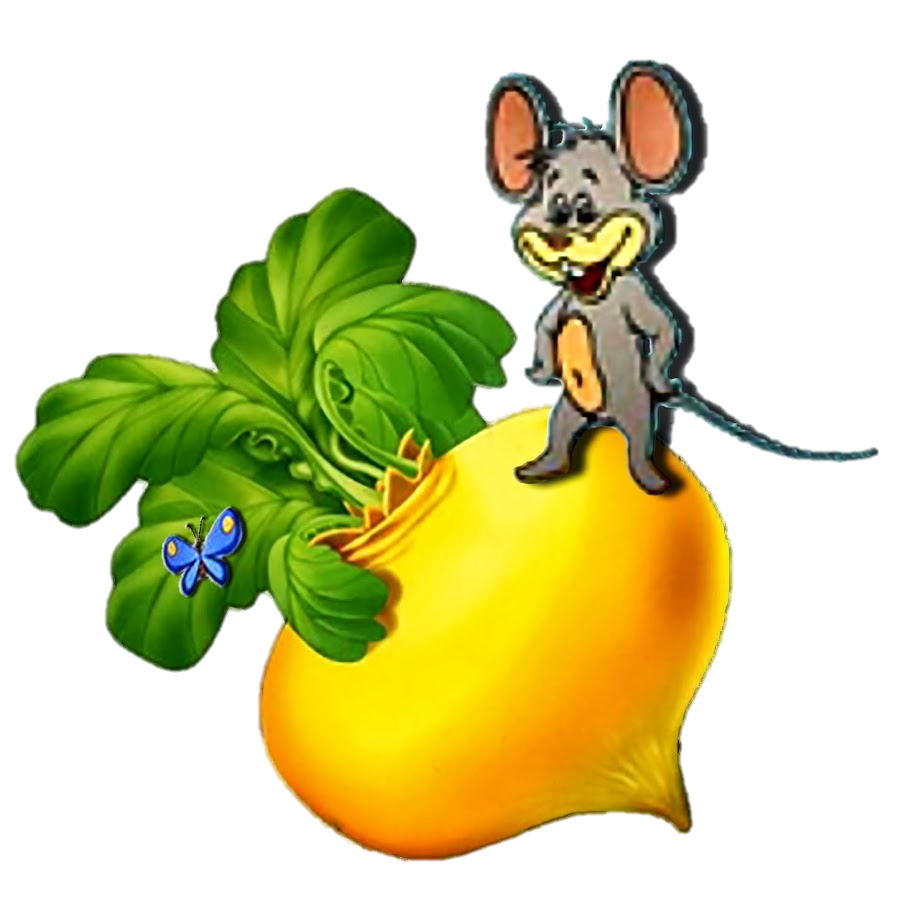 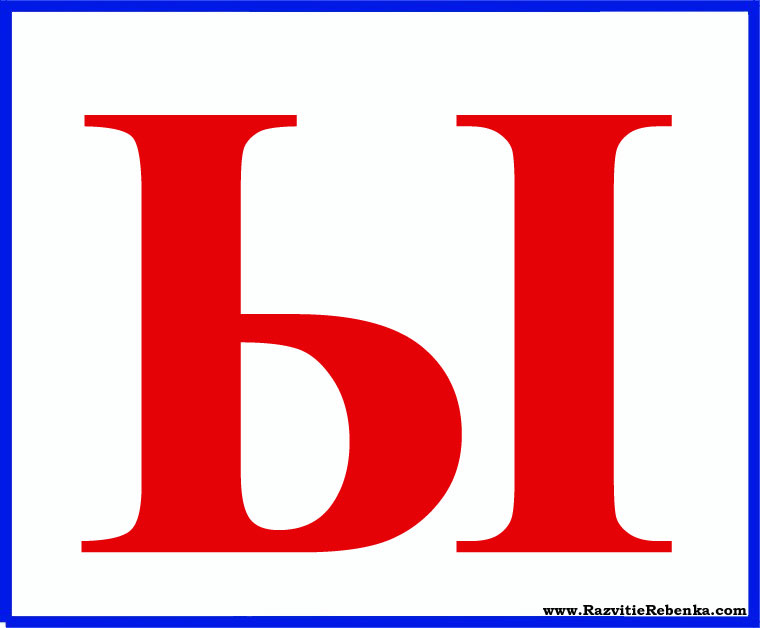 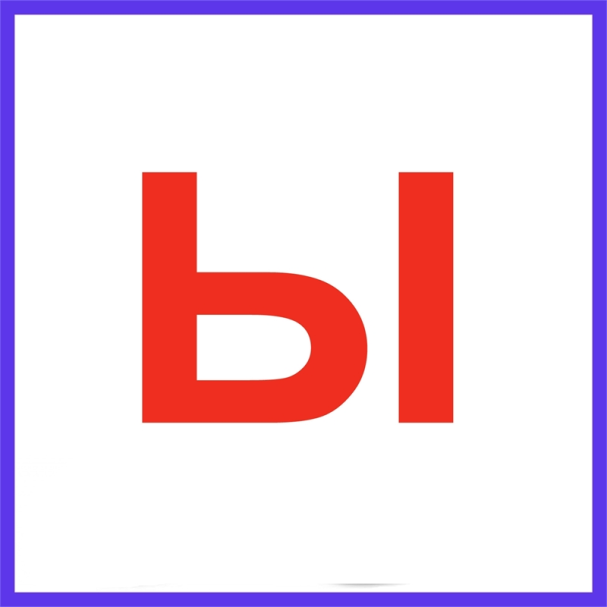 Вот топор. Полено рядом.
Получилось то, что надо:
Получилась буква Ы –
Все мы знать её должны.
Ы.. Какая  ты толстушка !
Твой животик как подушка.
Что бы легче ей ходить, 
 Палочку пришлось добыть.
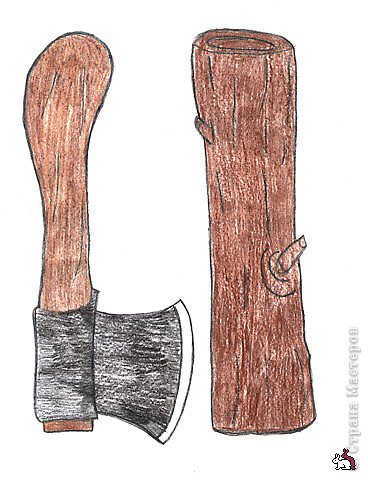 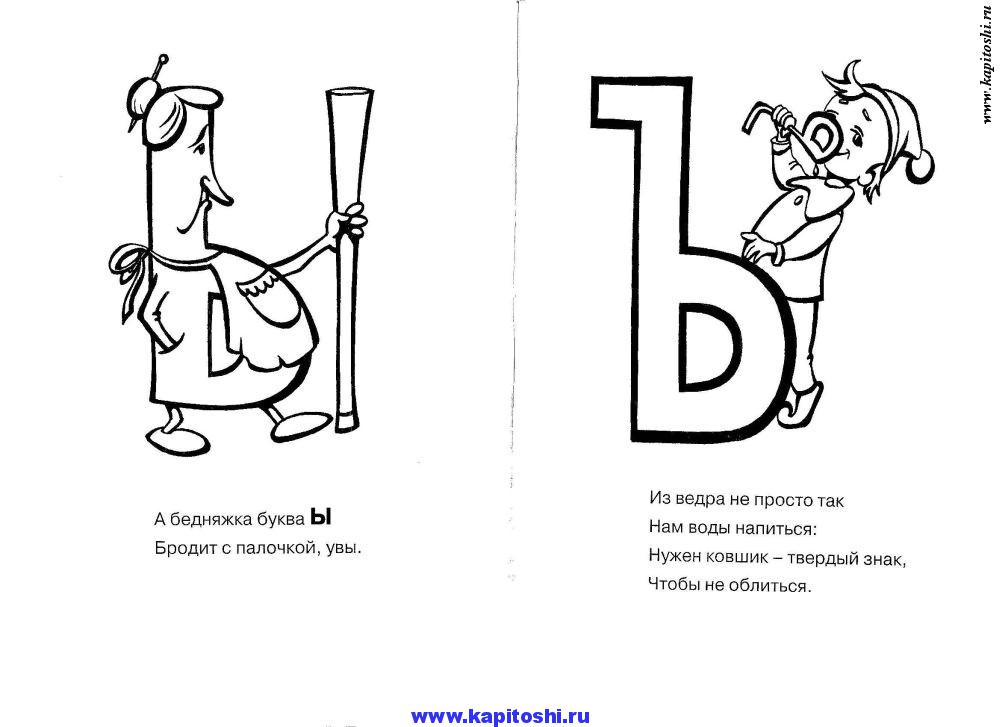 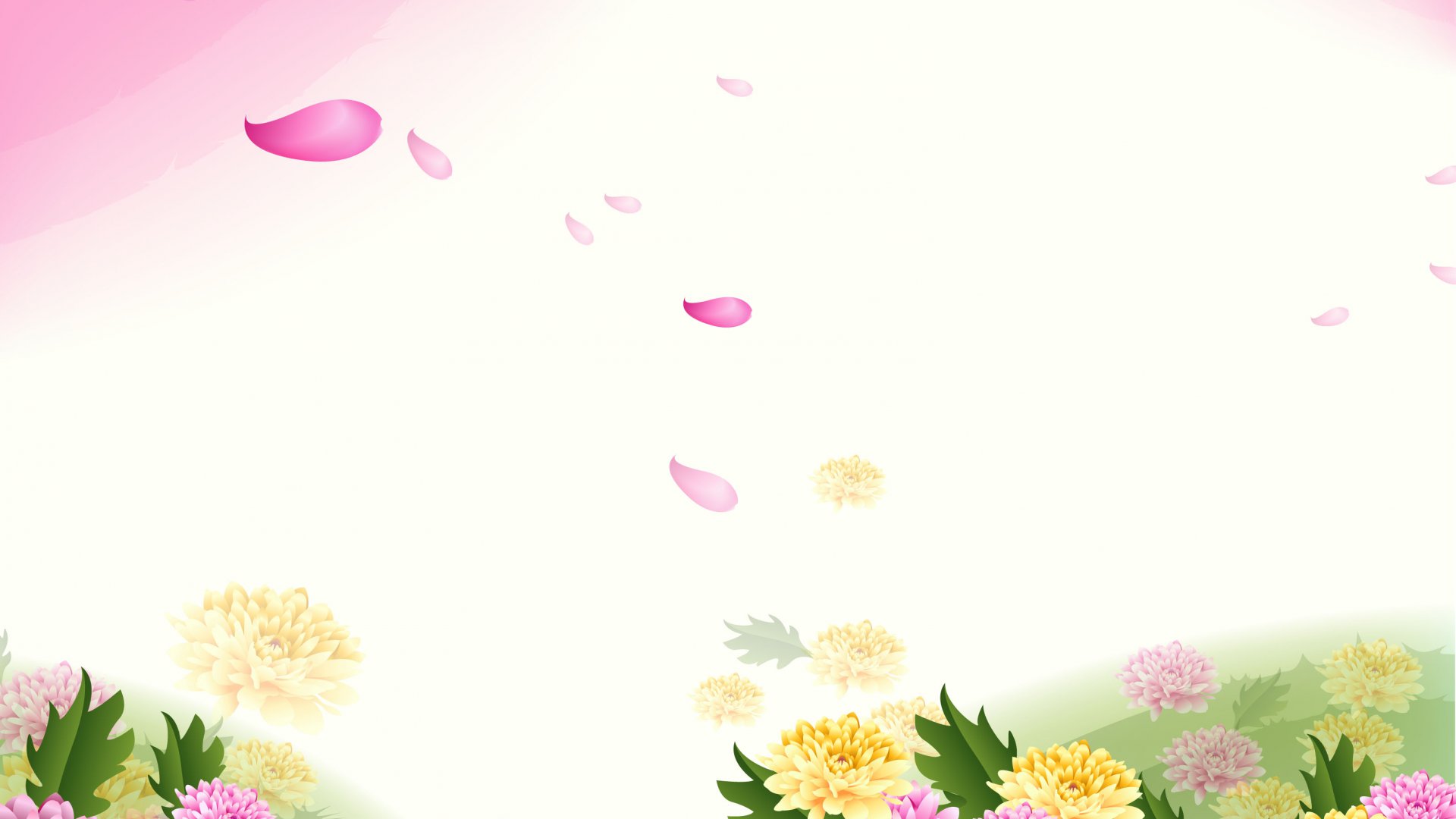 В русском языке нет слов,
 которые начинаются на ы.
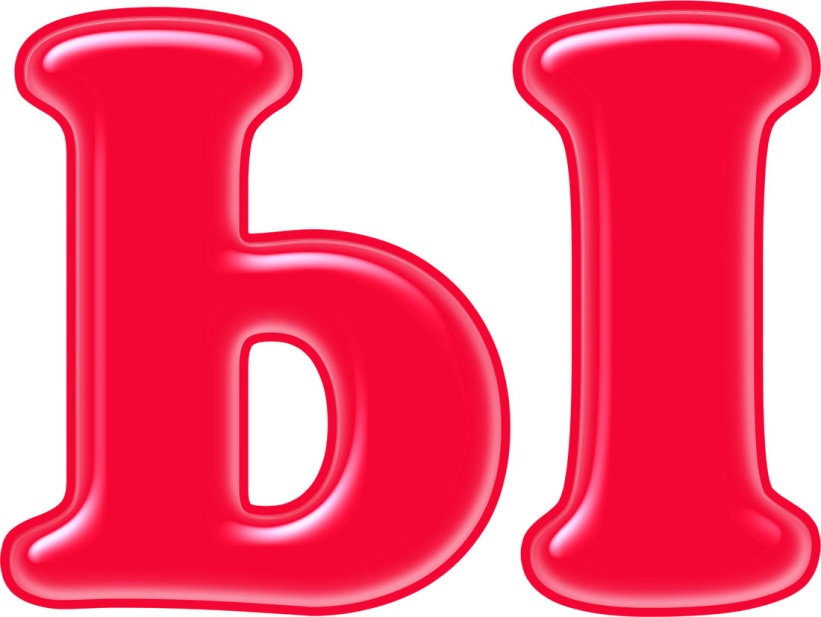 Вот что совершенно верно:
Ы не нравится быть первой
Ы не начинает слов-
Видно, нрав её таков.
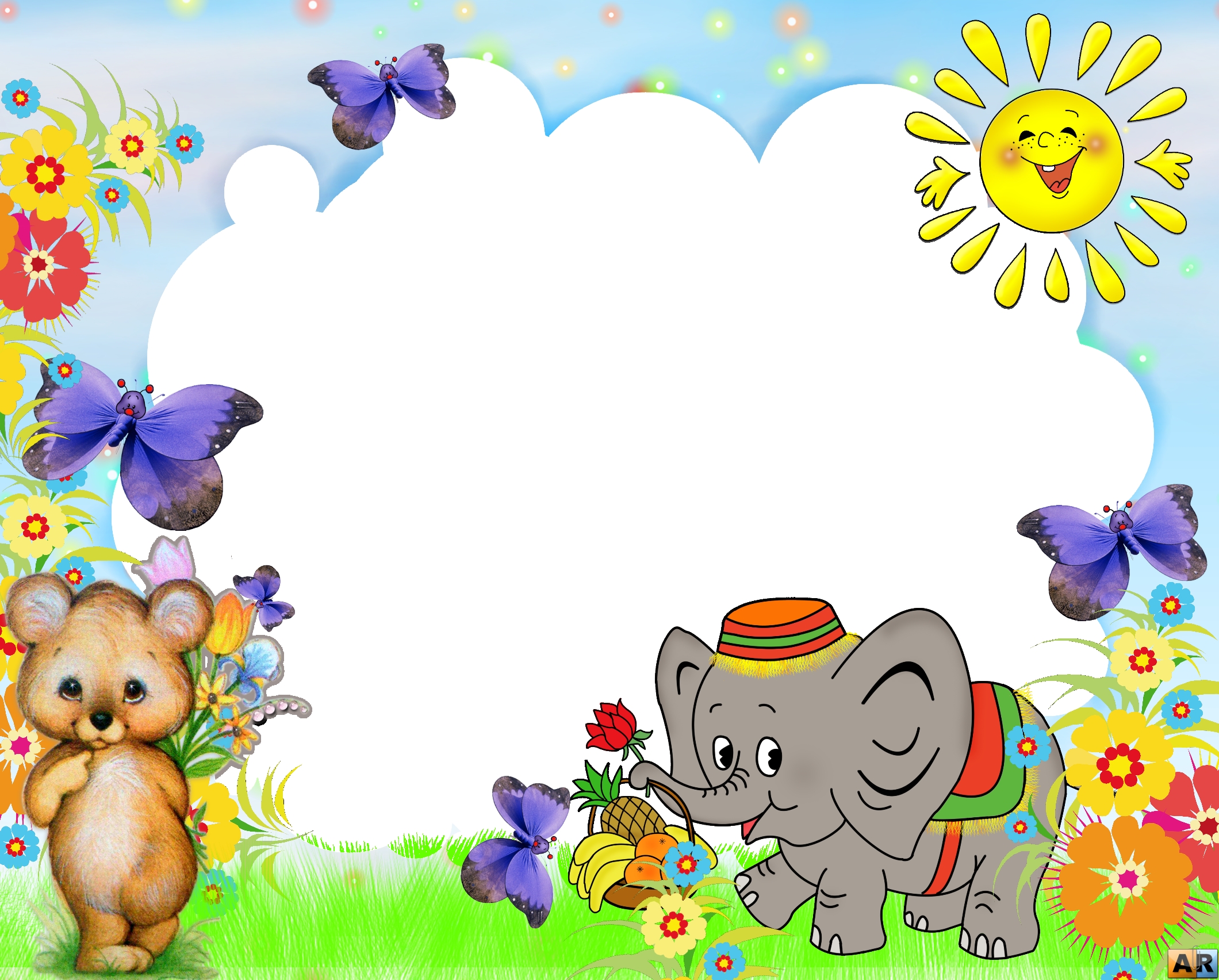 НАЙДИ СЛОВА С БУКВОЙ   Ы
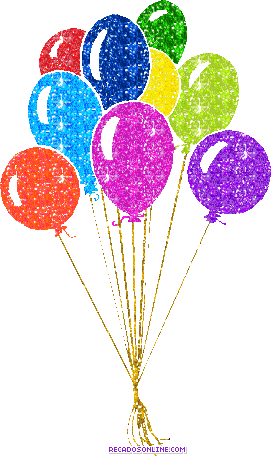 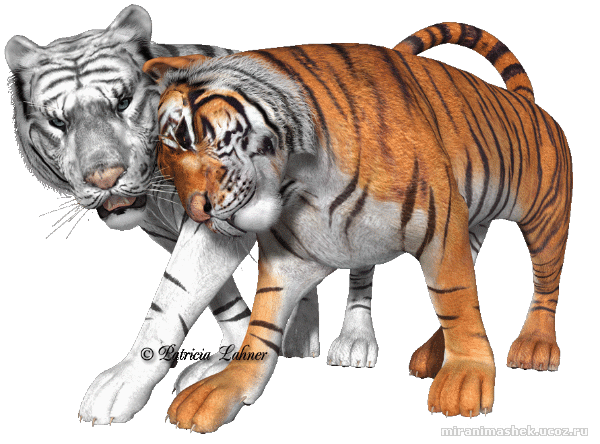 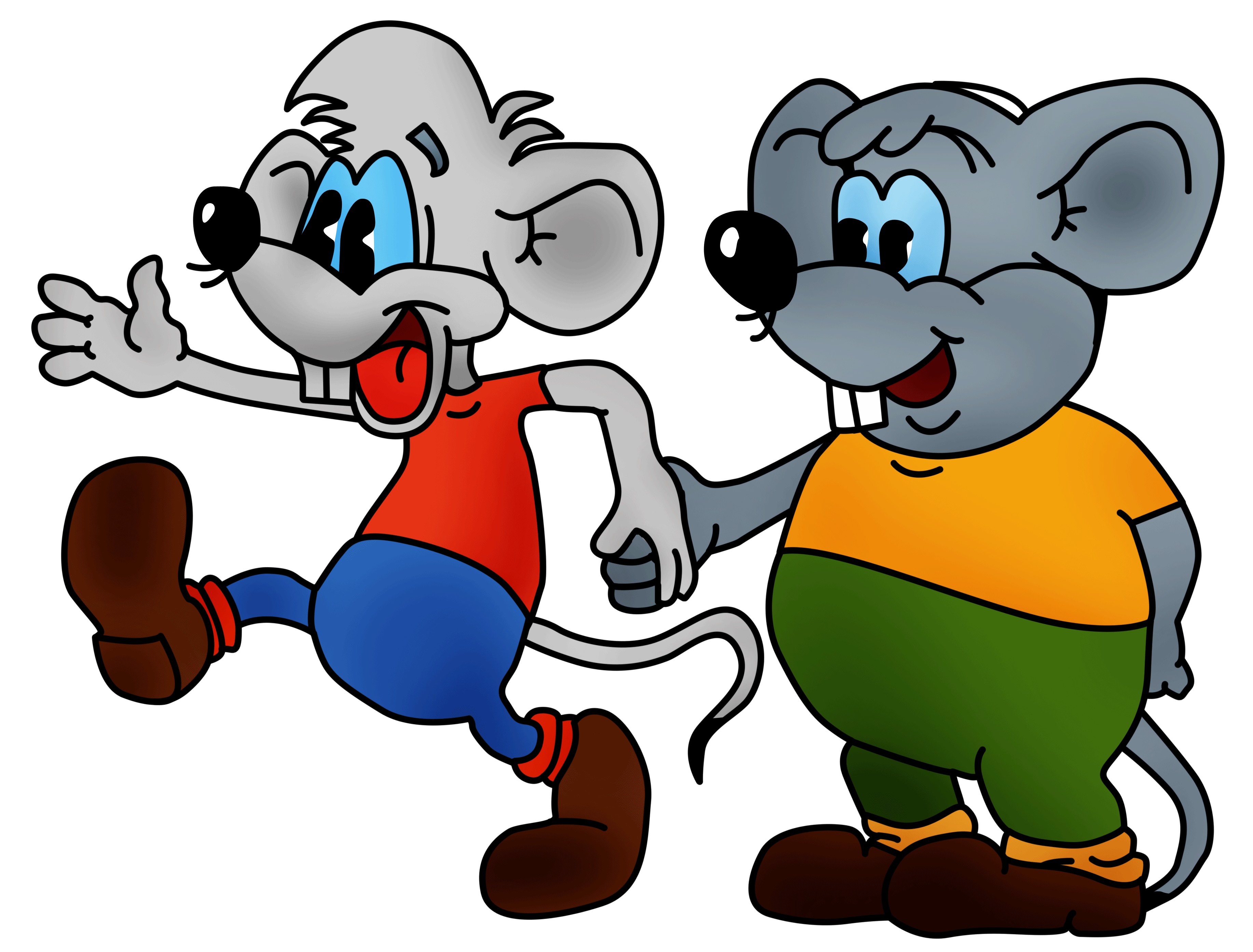 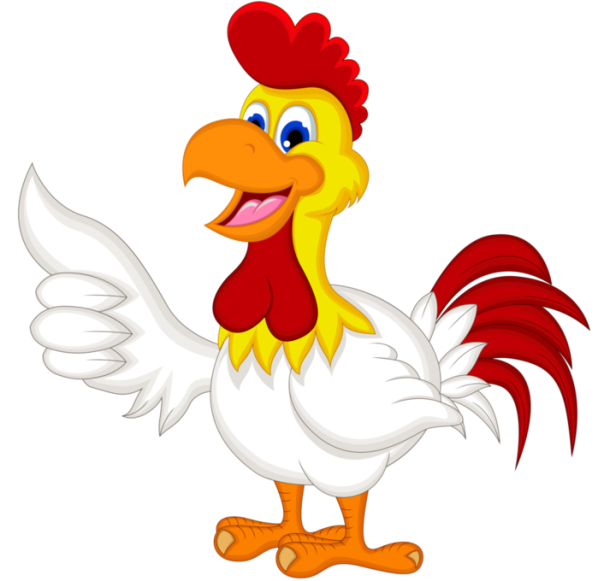 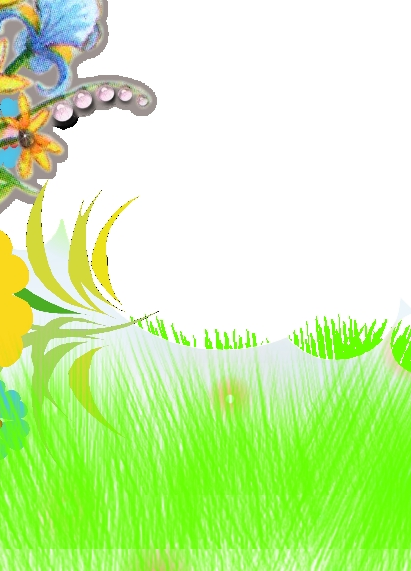 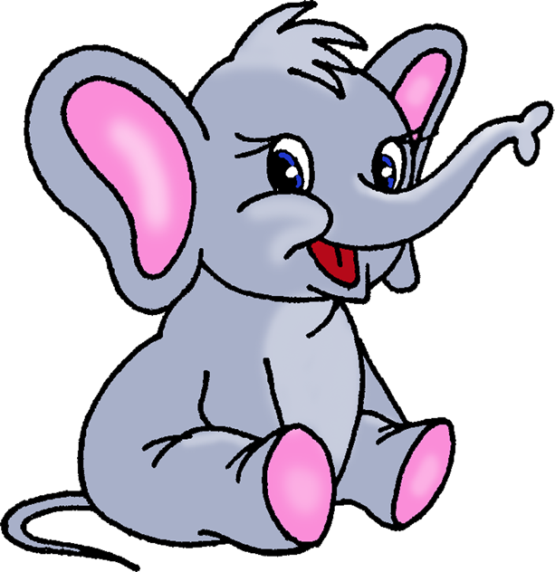 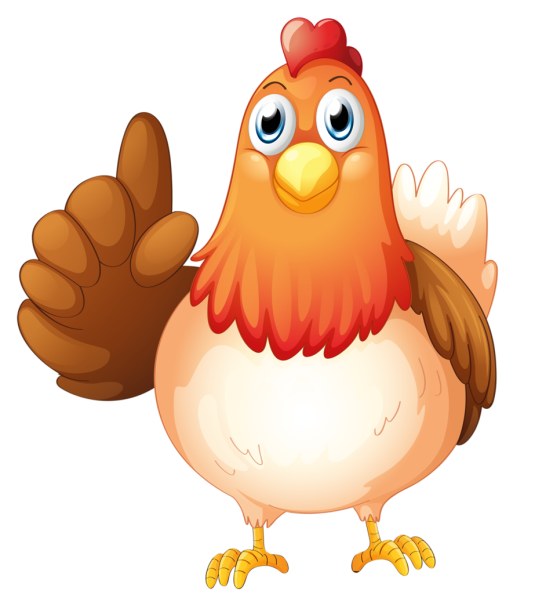 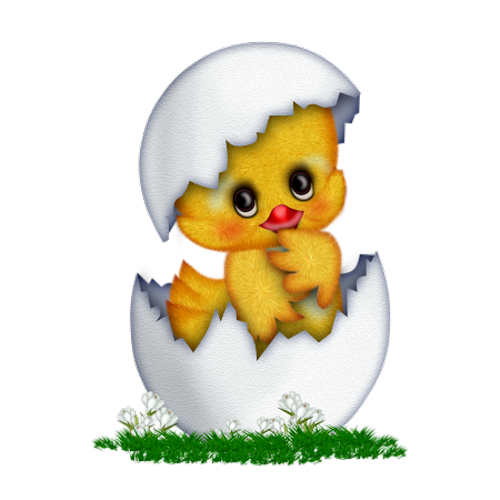 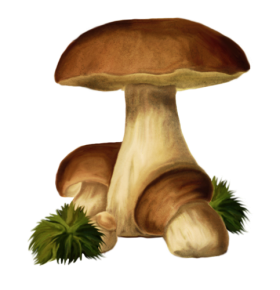 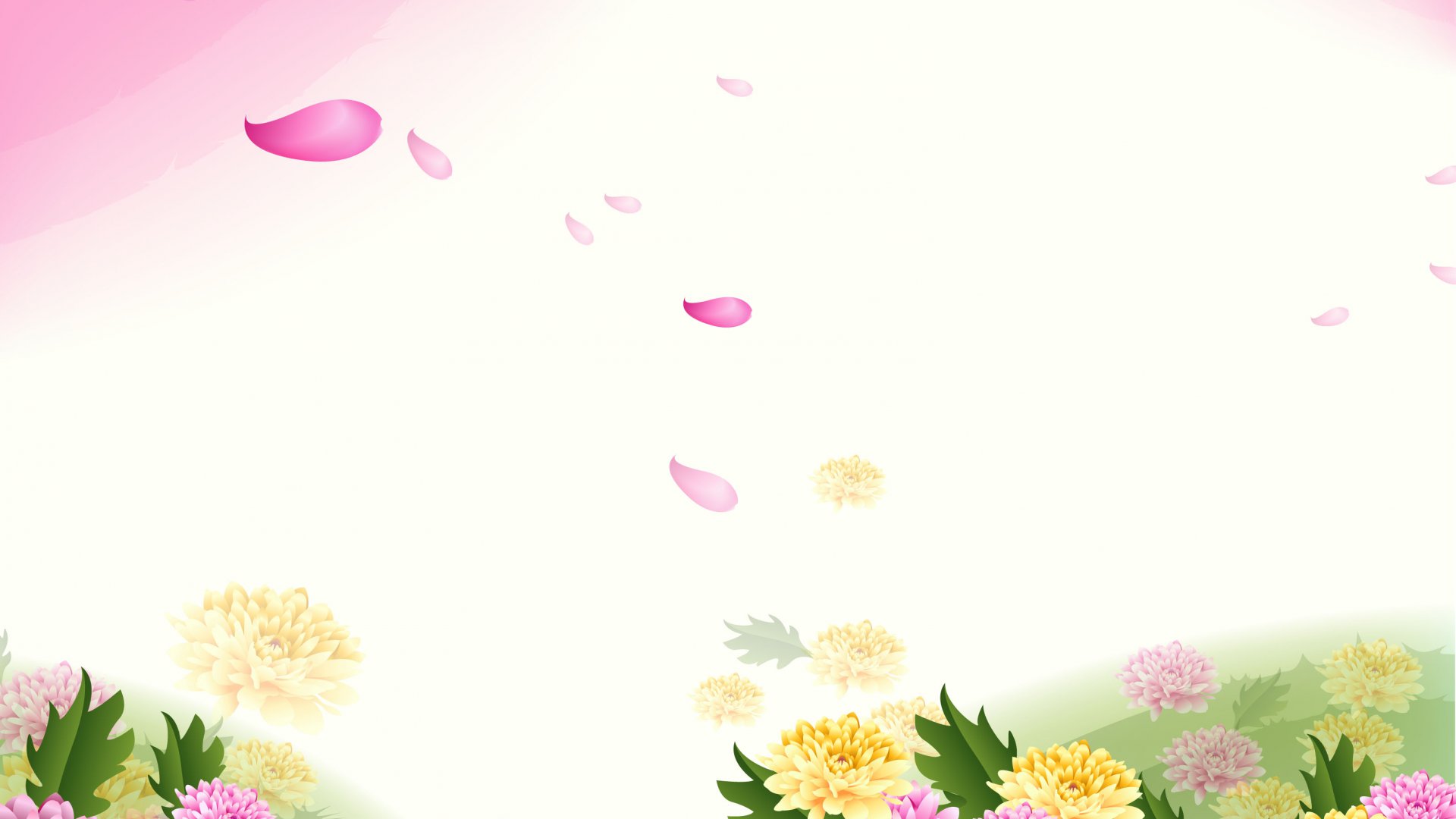 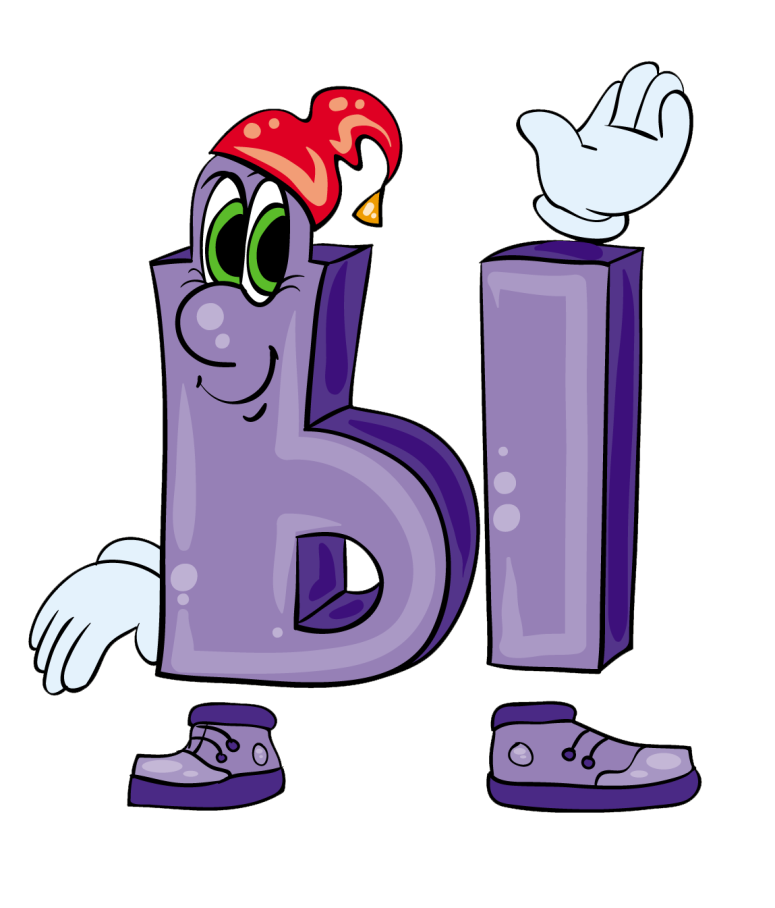 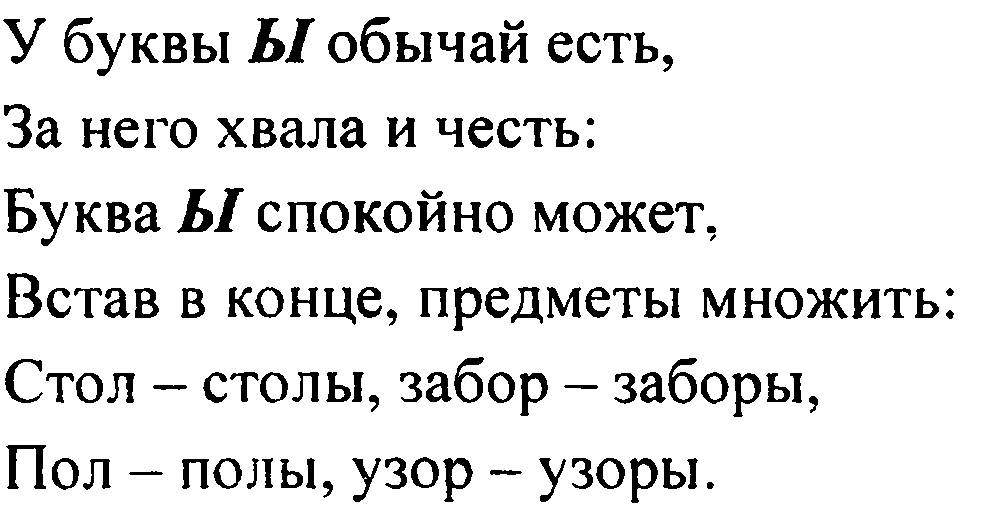 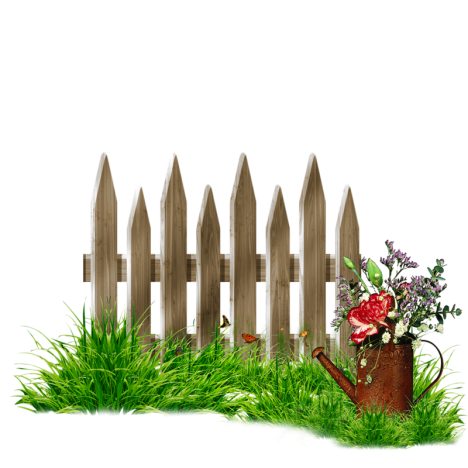 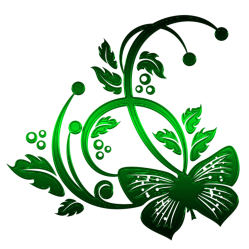 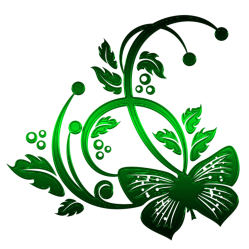 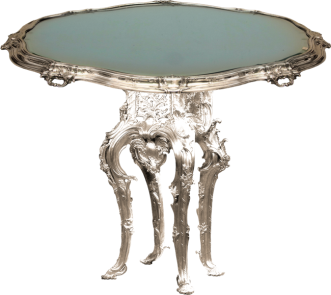 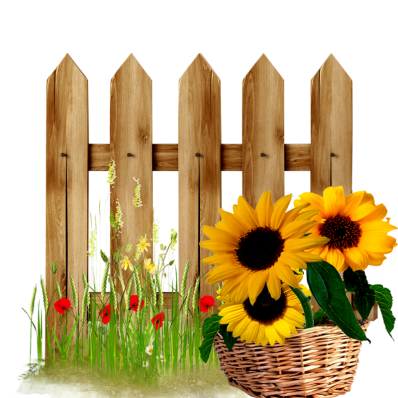 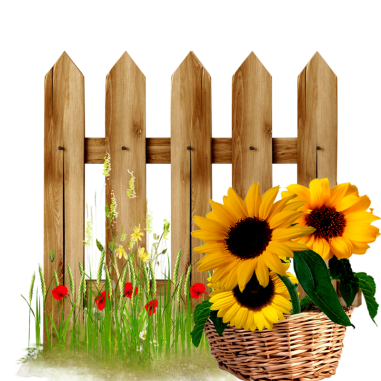 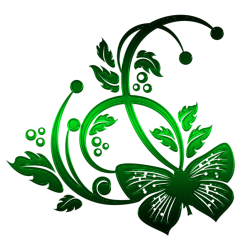 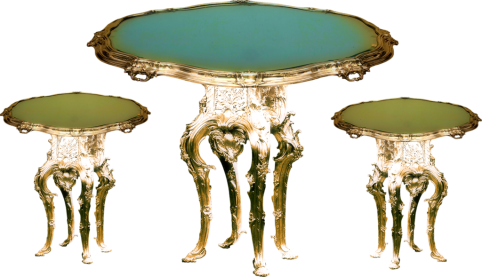 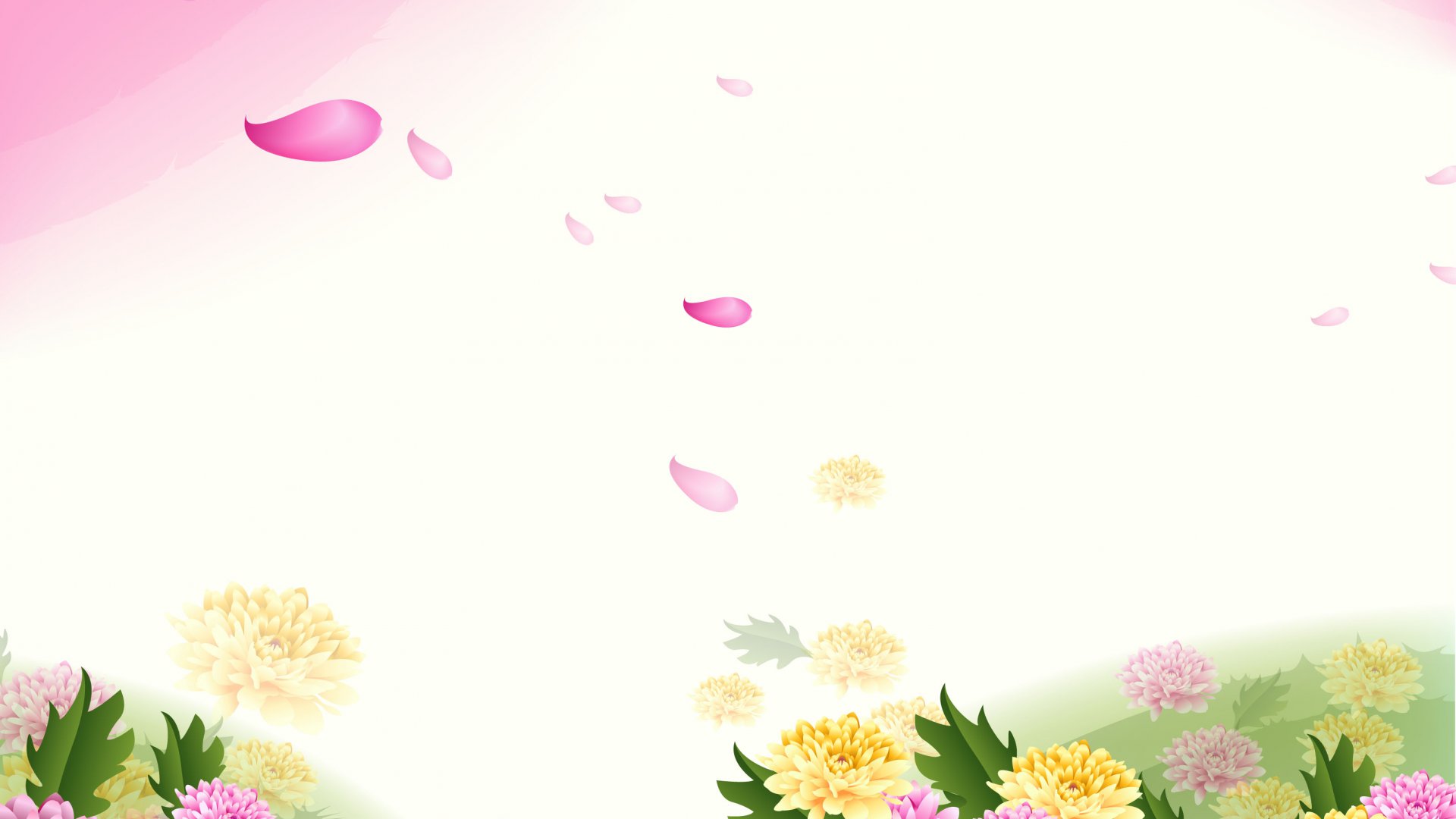 Один -много
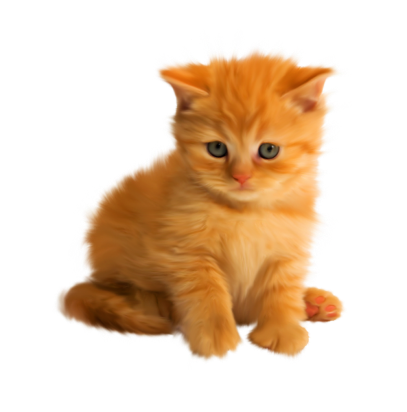 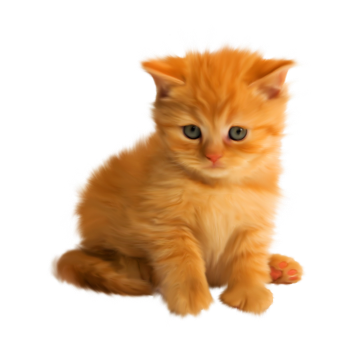 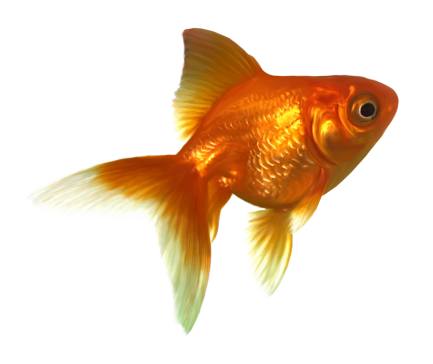 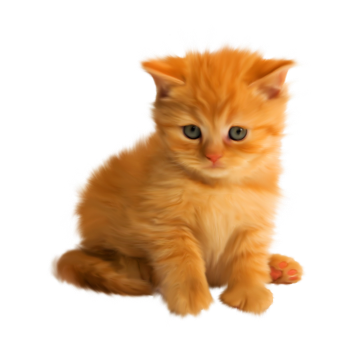 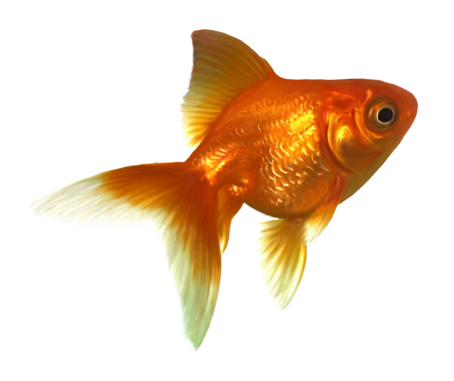 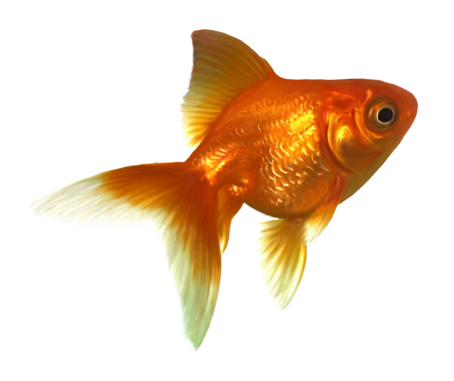 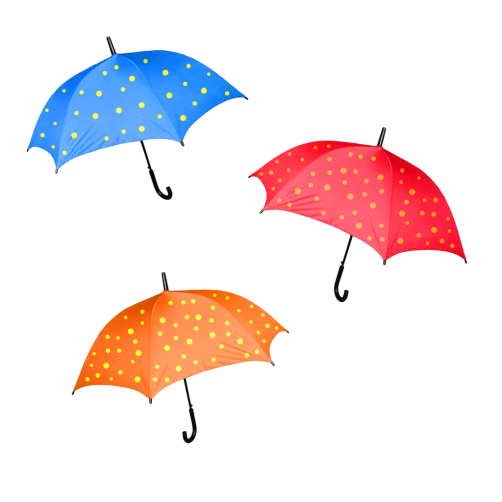 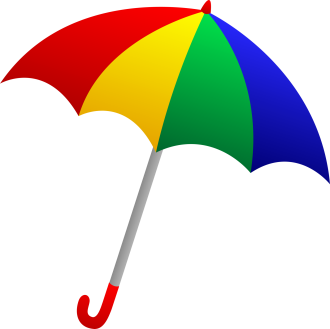 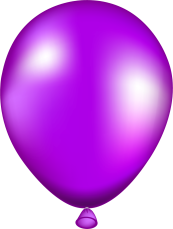 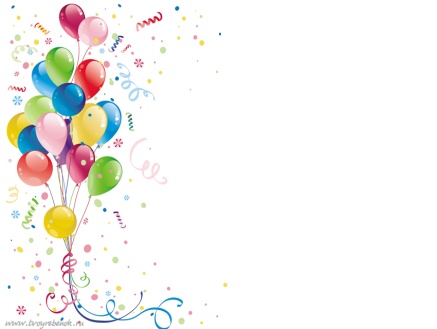 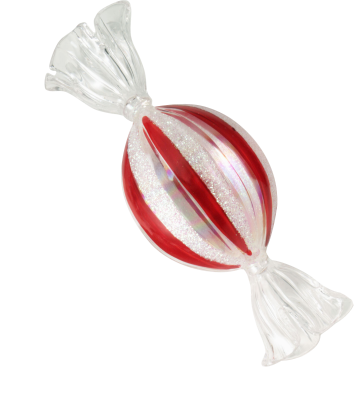 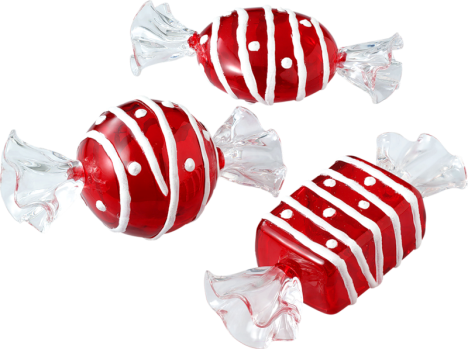 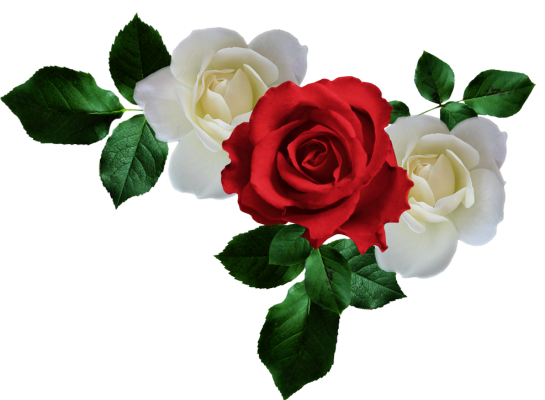 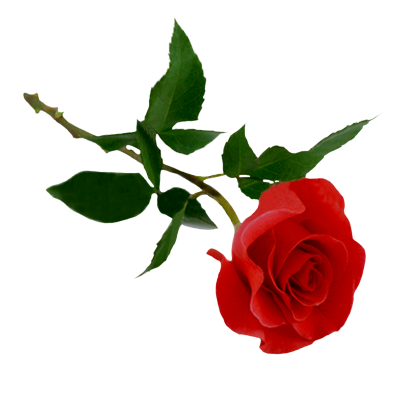 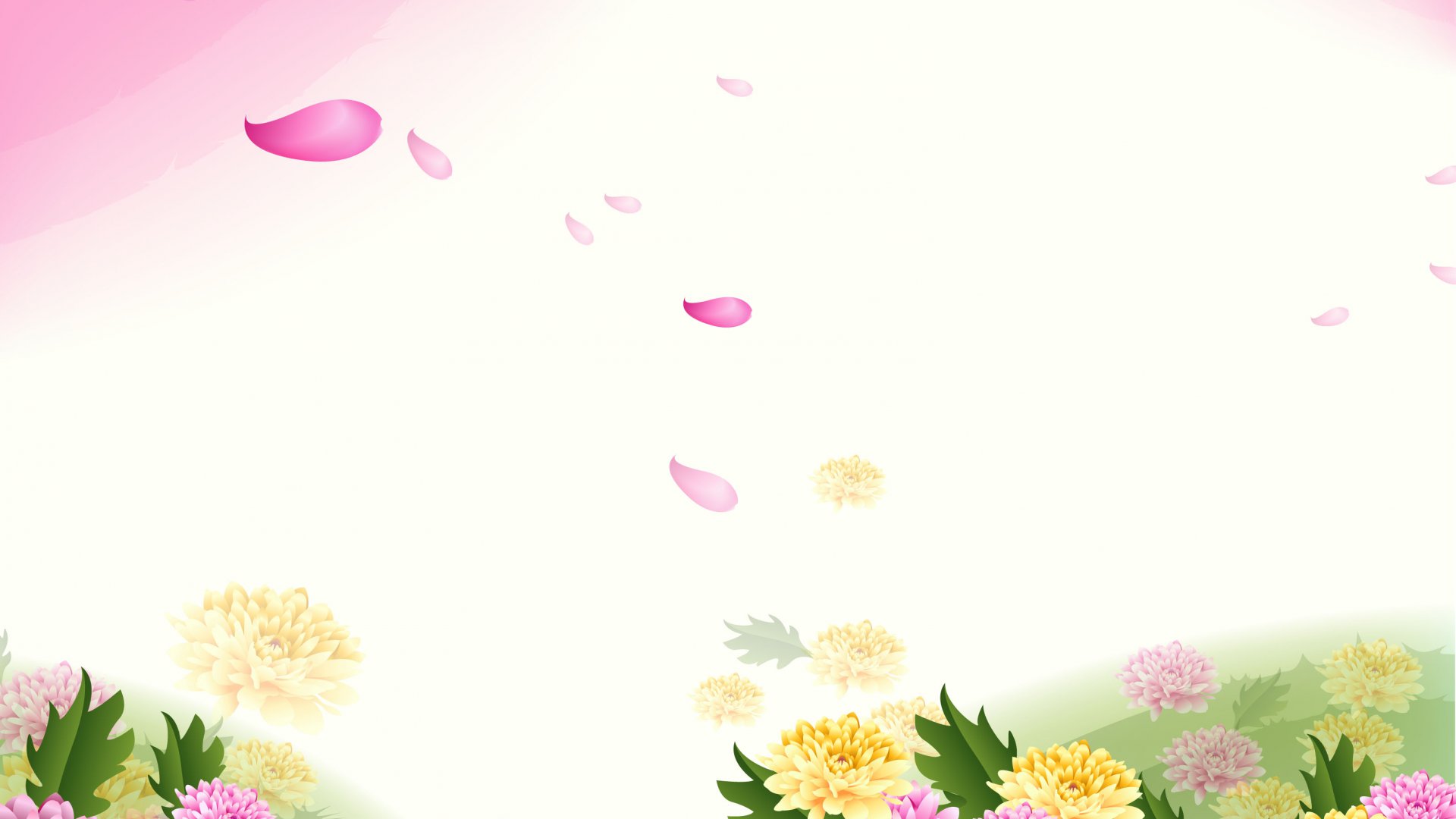 НАЙДИ ШЕСТЬ СЛОВ С БУКВОЙ  Ы
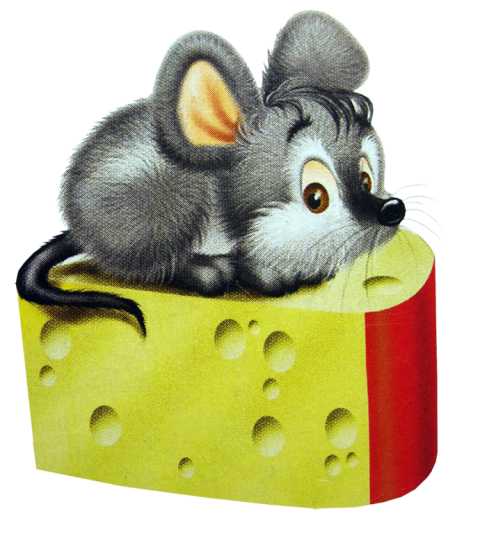 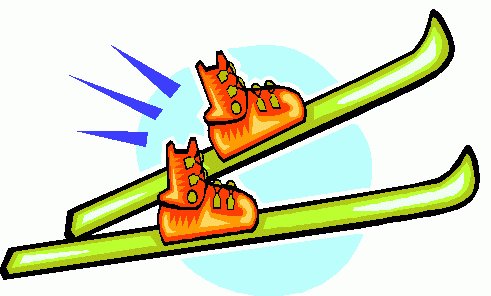 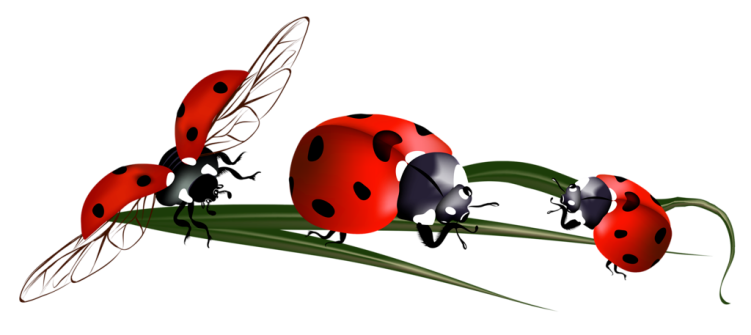 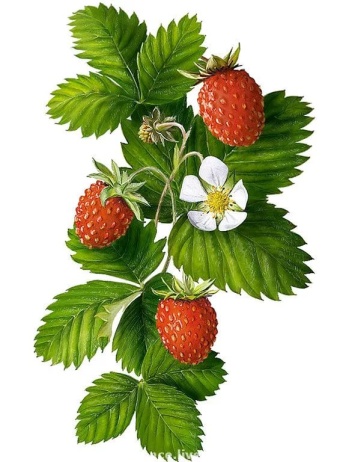 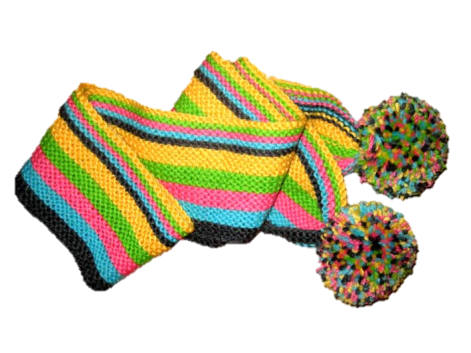 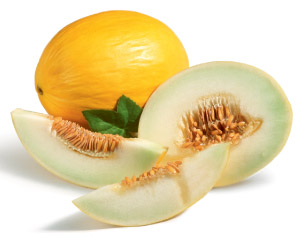 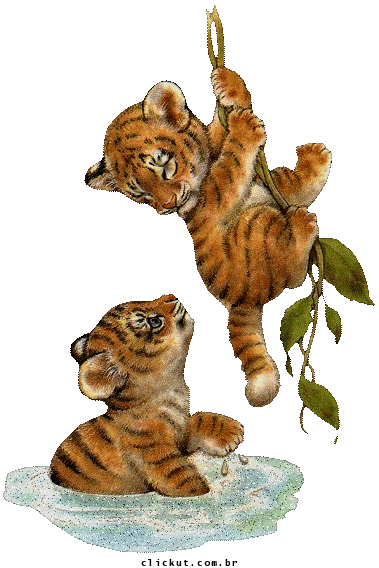 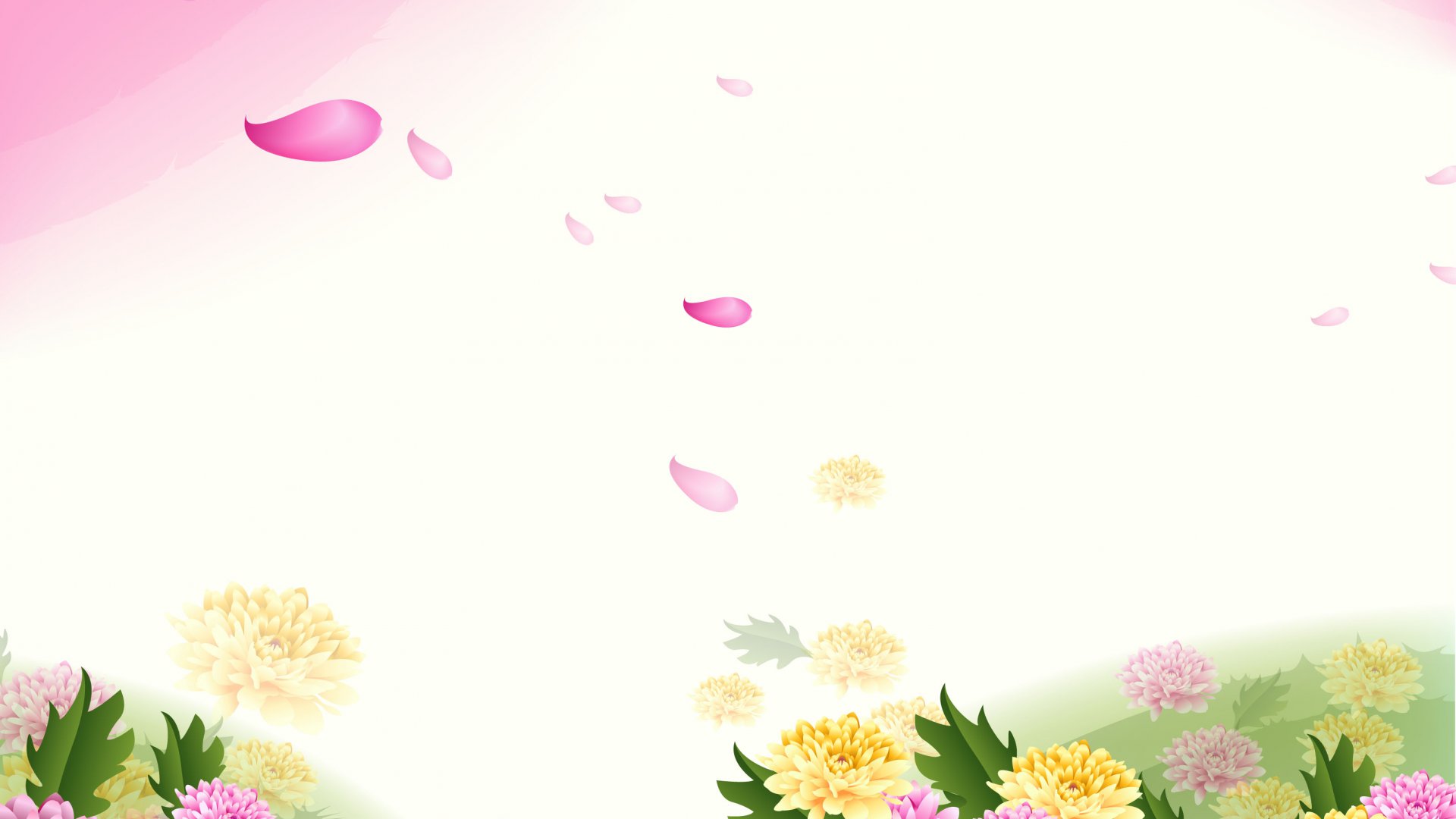 м
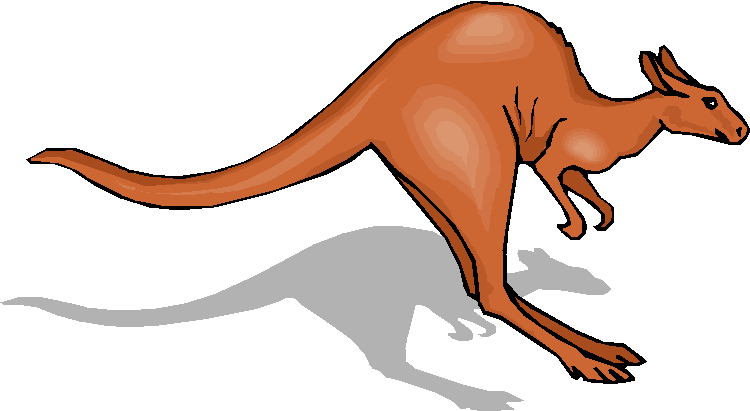 Ы
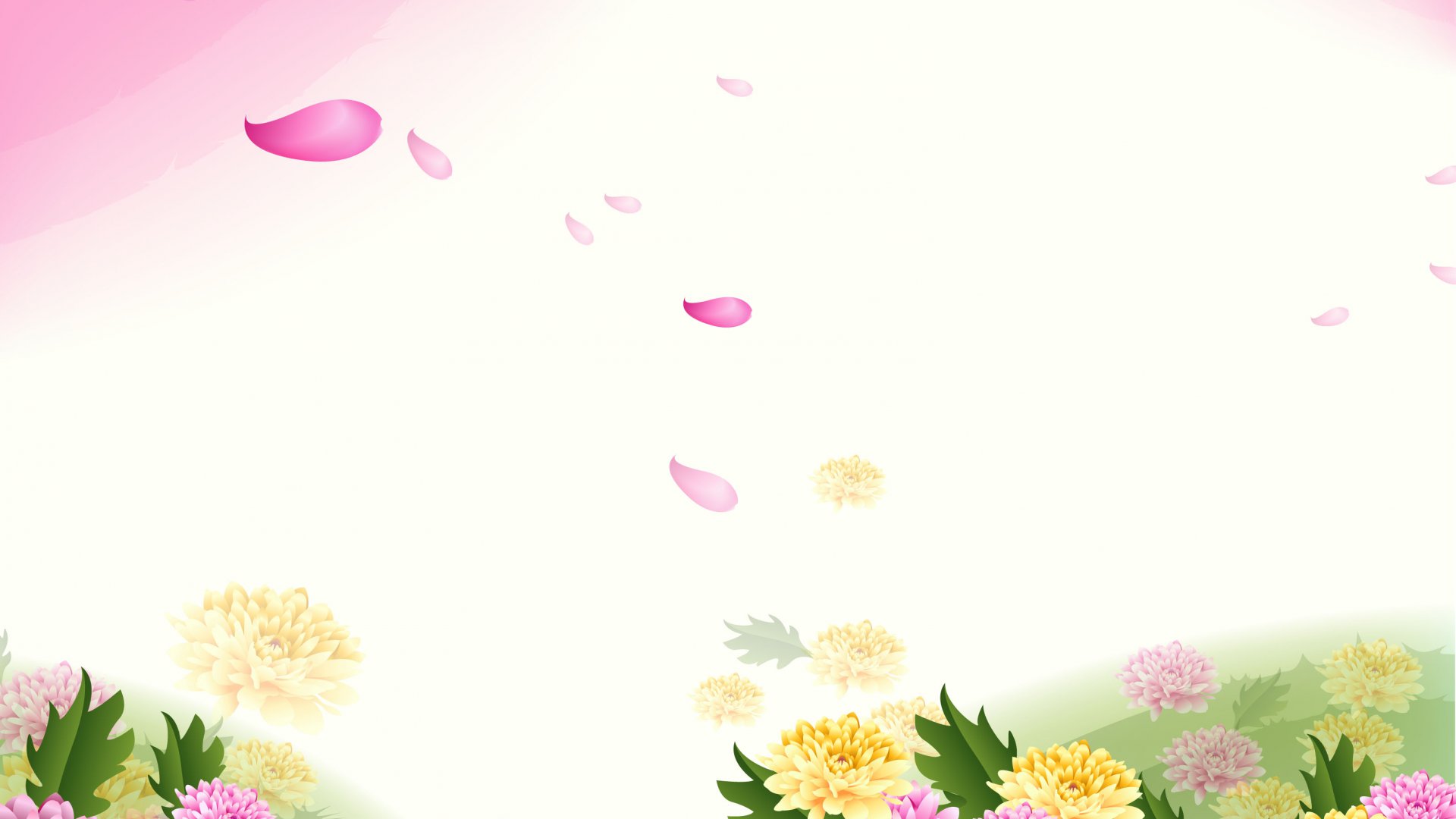 Ы
х
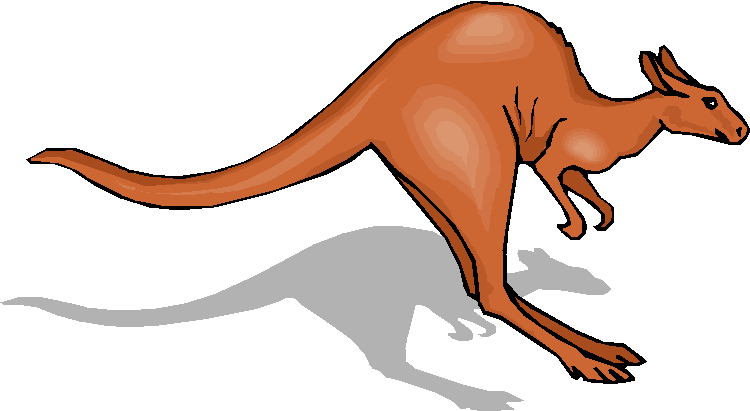 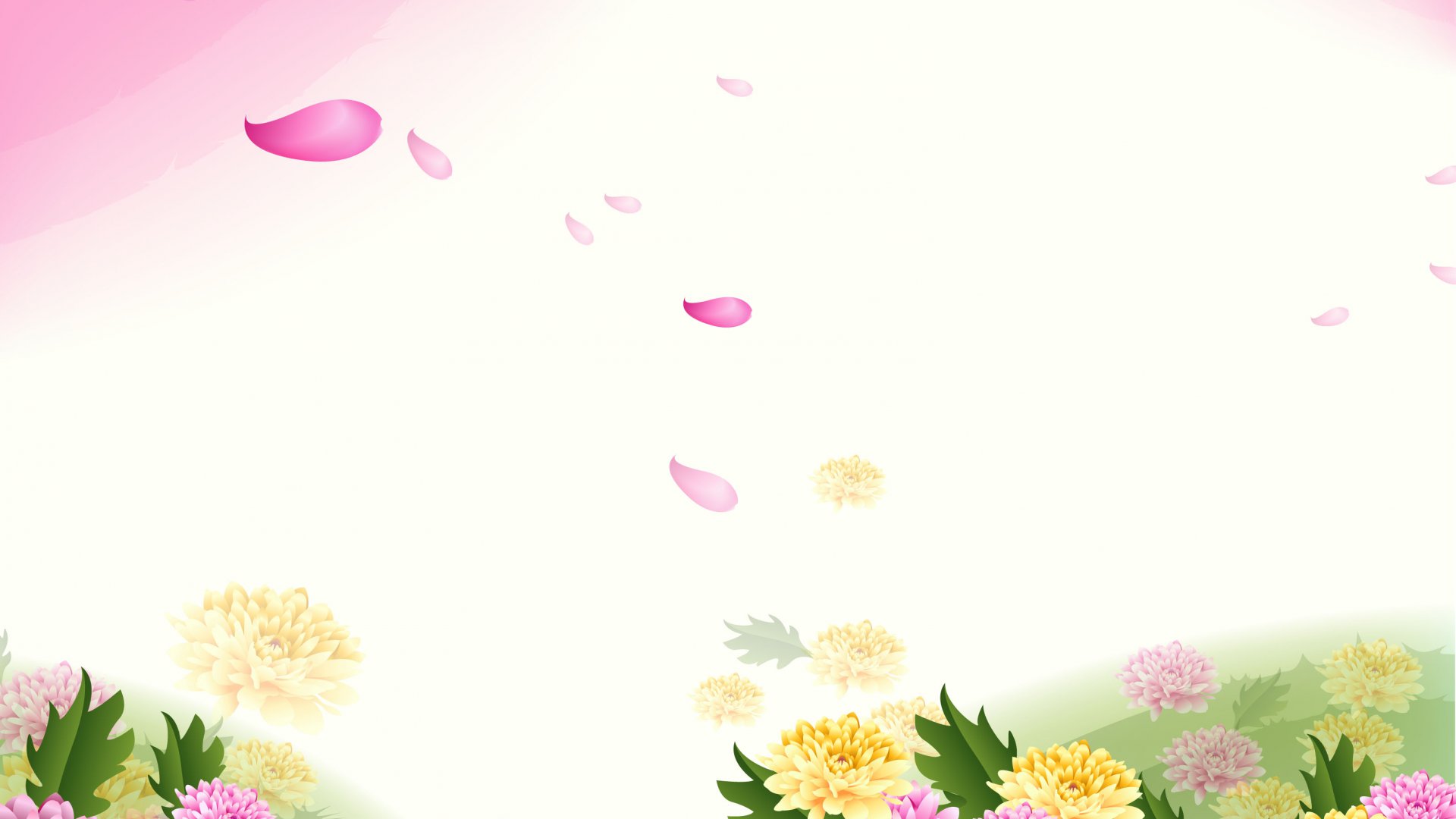 Ы
с
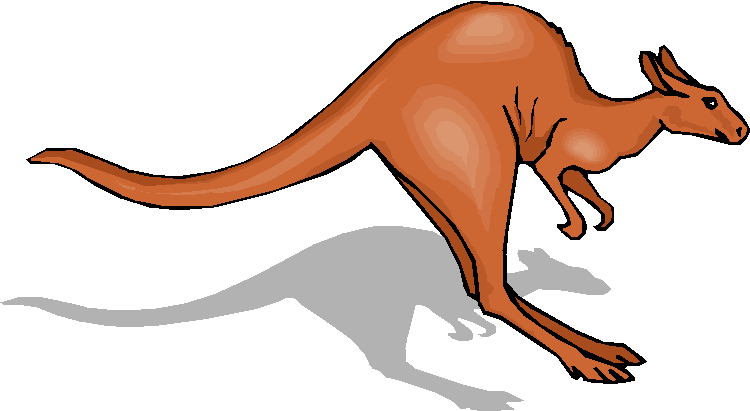 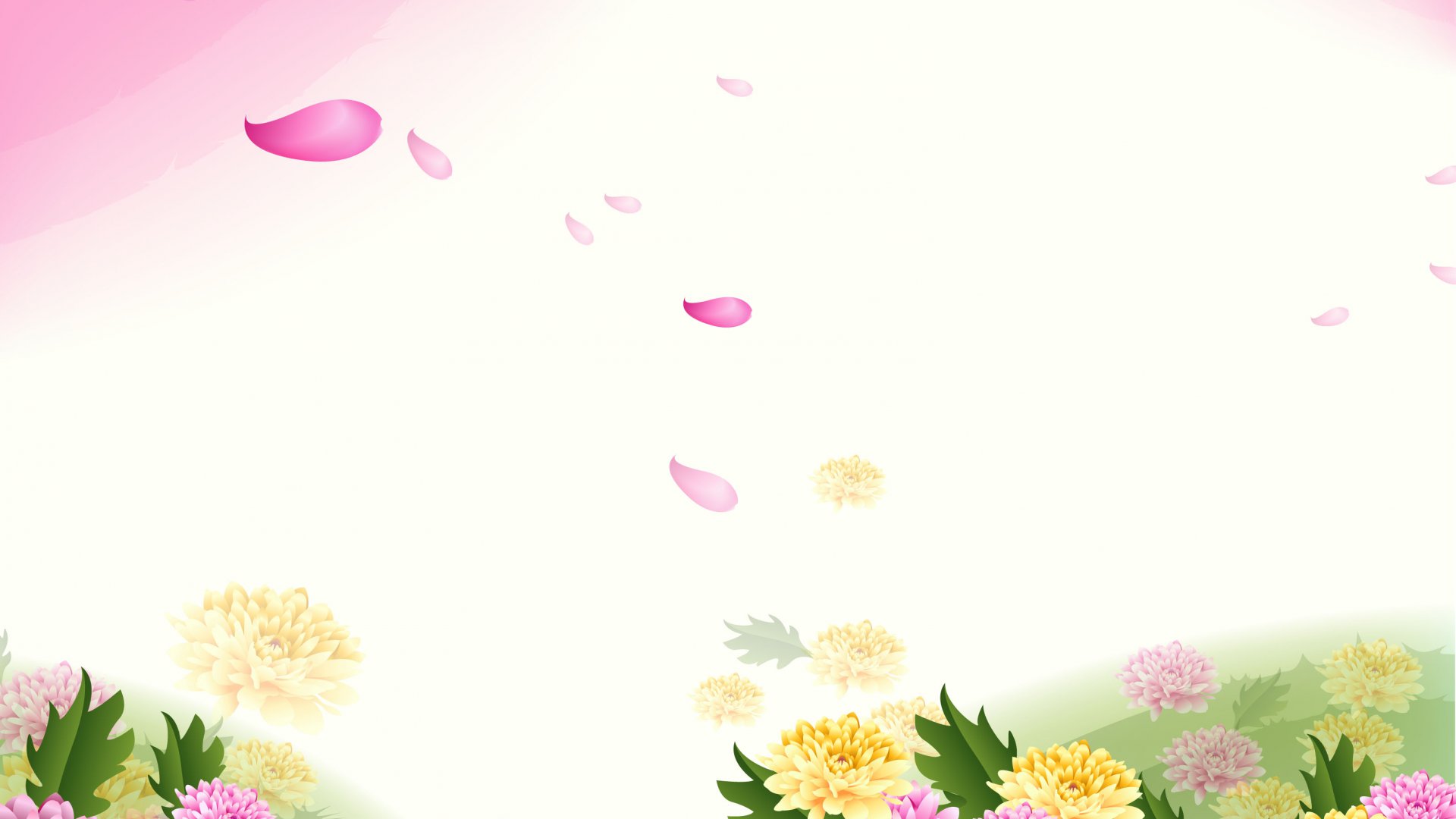 р
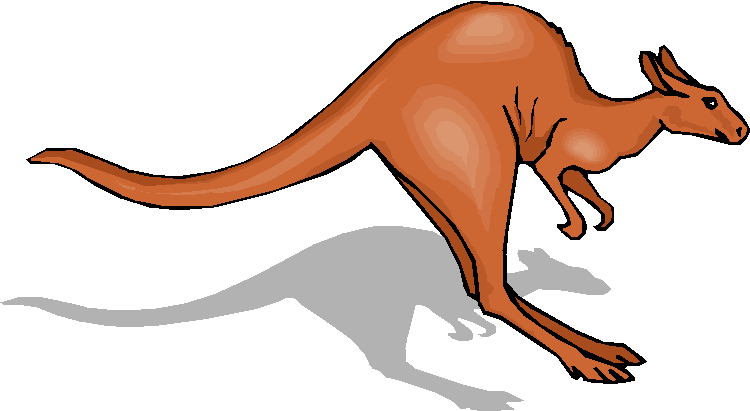 Ы
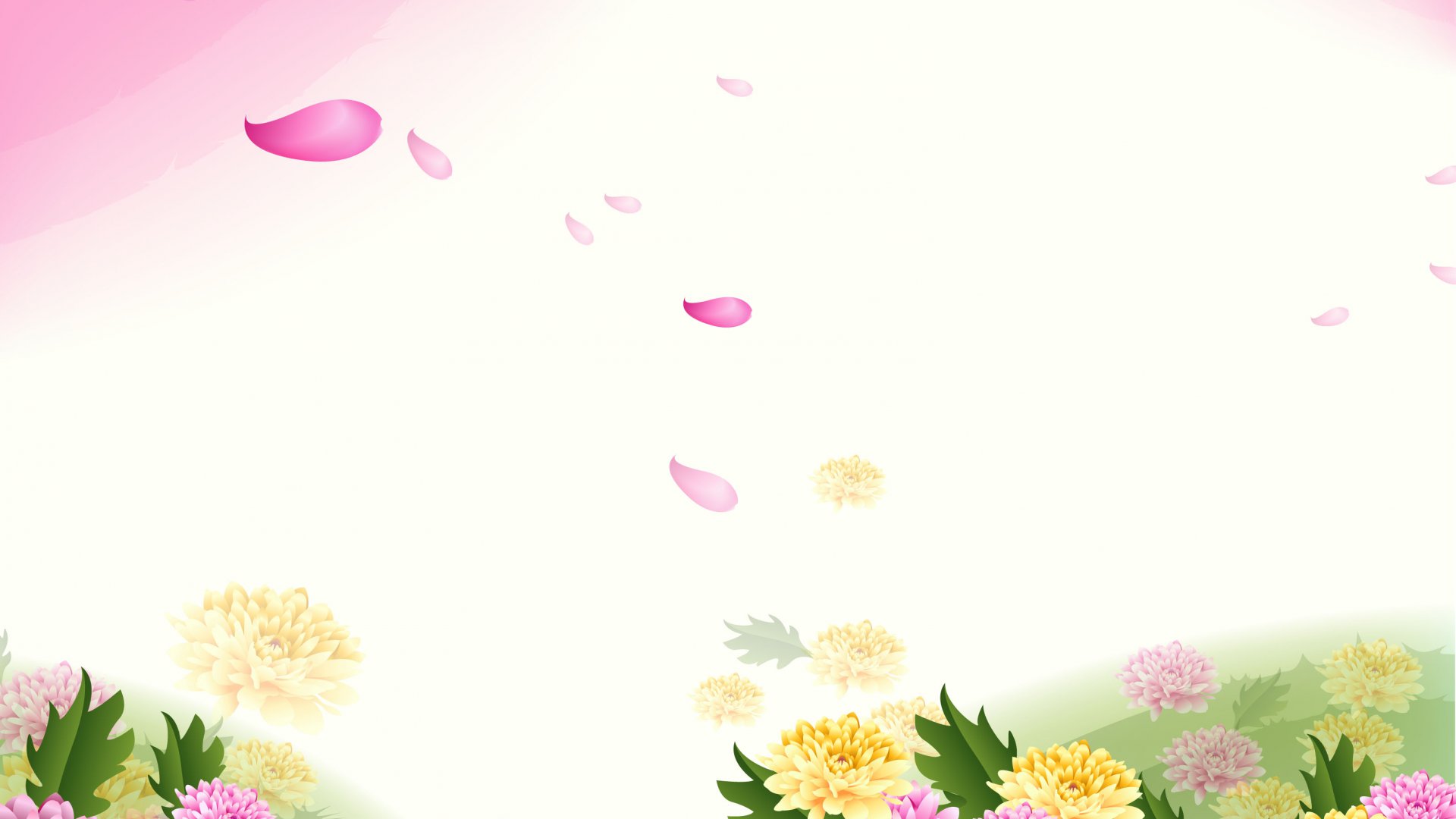 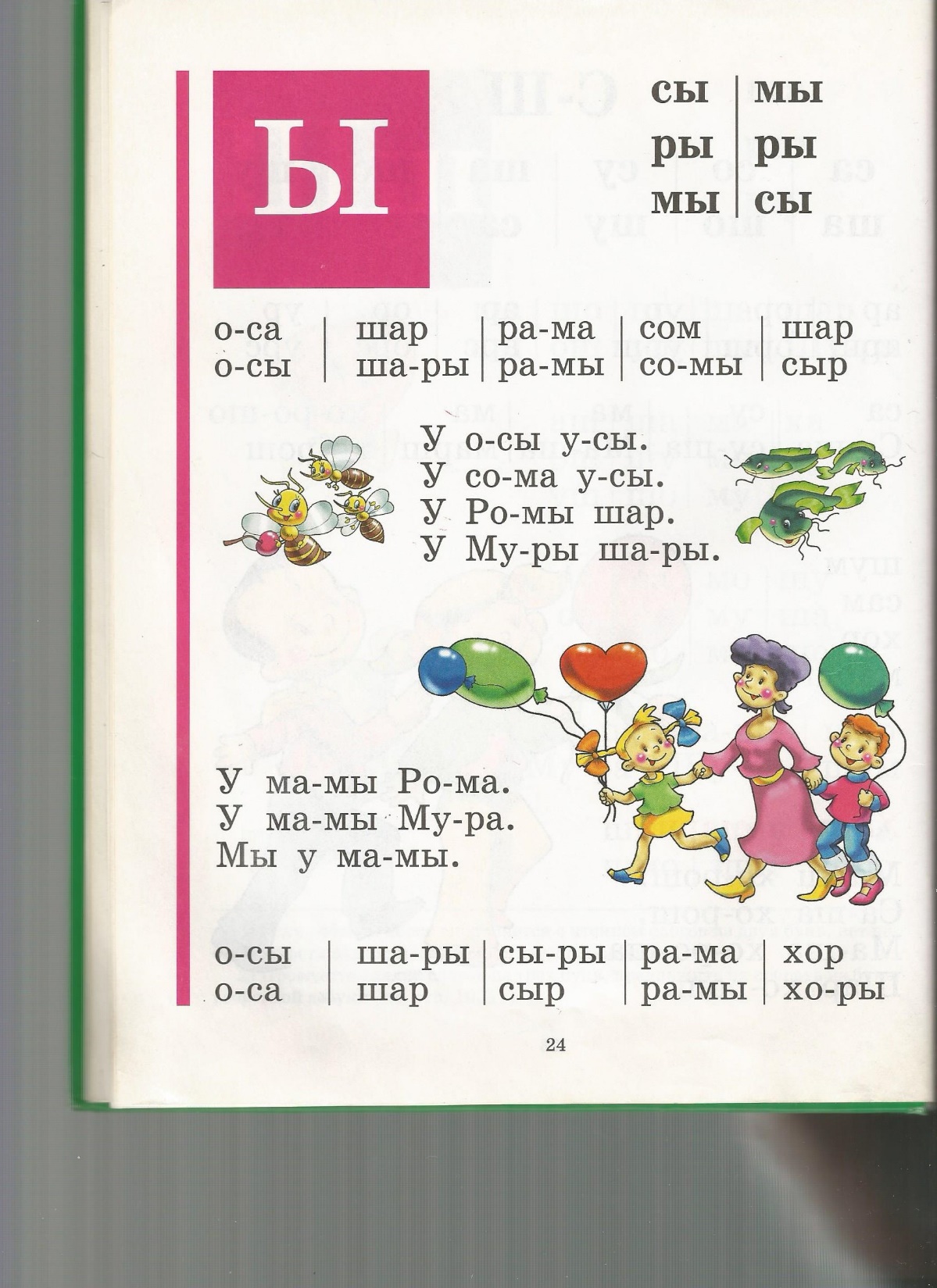